Wessex Resolutions CIC
Martine Bryant and Ellie Lister 
Loans Advisers
martine.bryant@wrcic.org.uk
ellie.lister@wrcic.org.uk
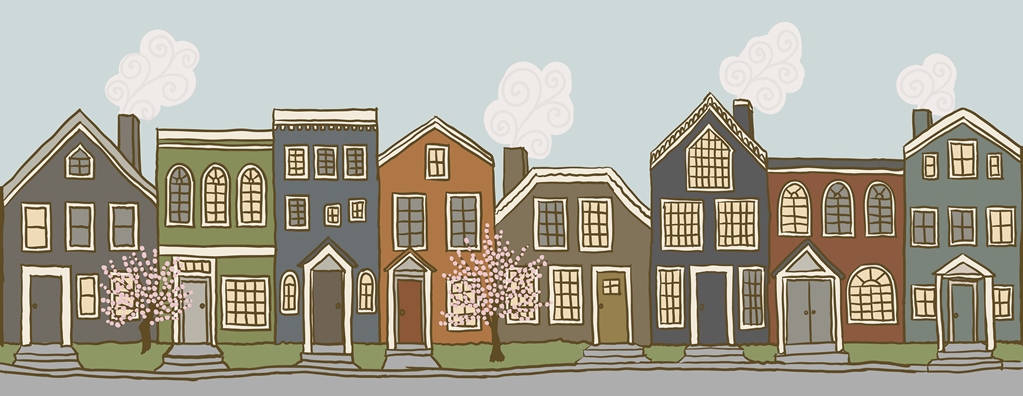 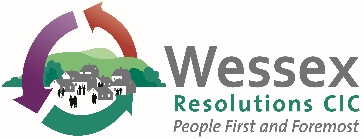 Who Are Wessex Resolutions CIC?
A not-for-profit, Community Interest Company

Based near Taunton, Somerset 

Established 2002
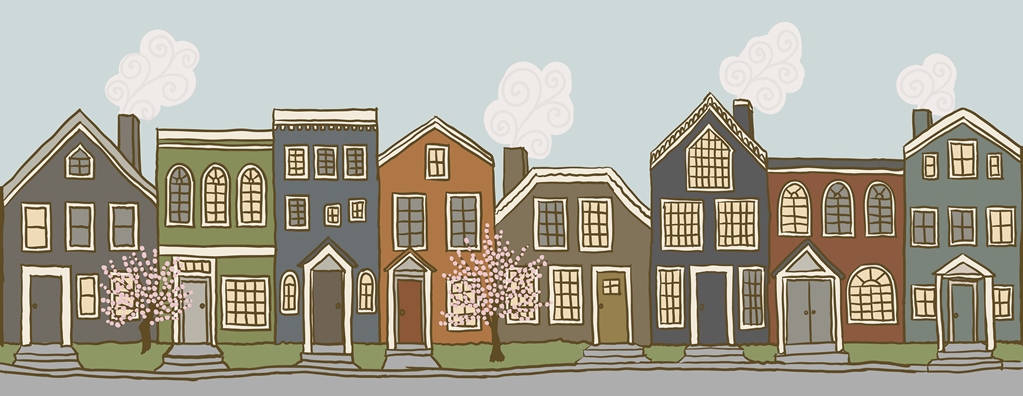 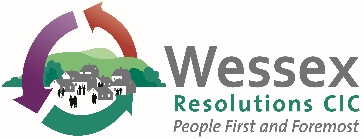 Our Objective
To provide affordable finance to 
homeowners for essential repairs, maintenance or adaptation.
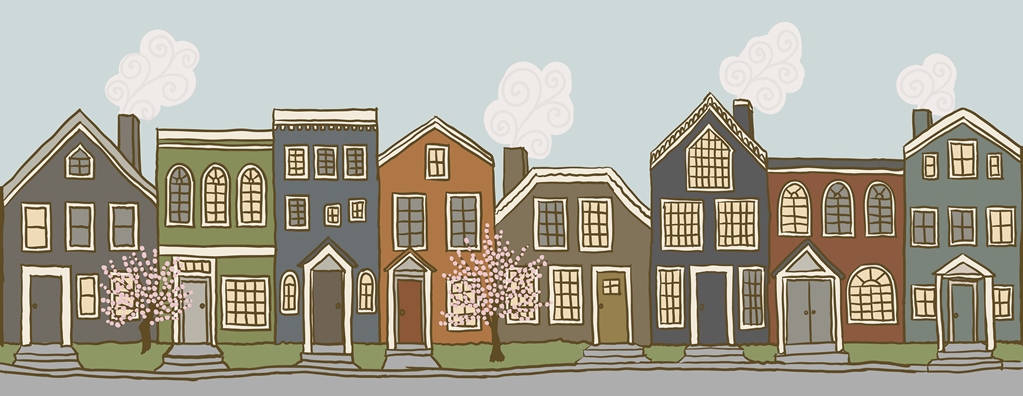 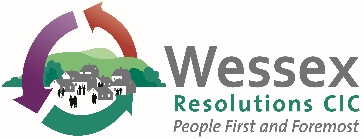 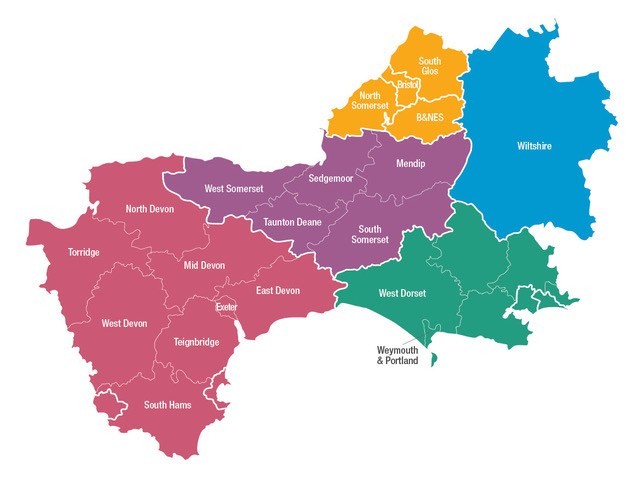 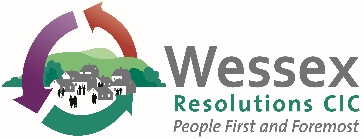 Loan Schemes
Home Improvement Loans 
Loans to Landlords 
Empty Property Loans 
Park Home Loans 
First Time Buyer Loans
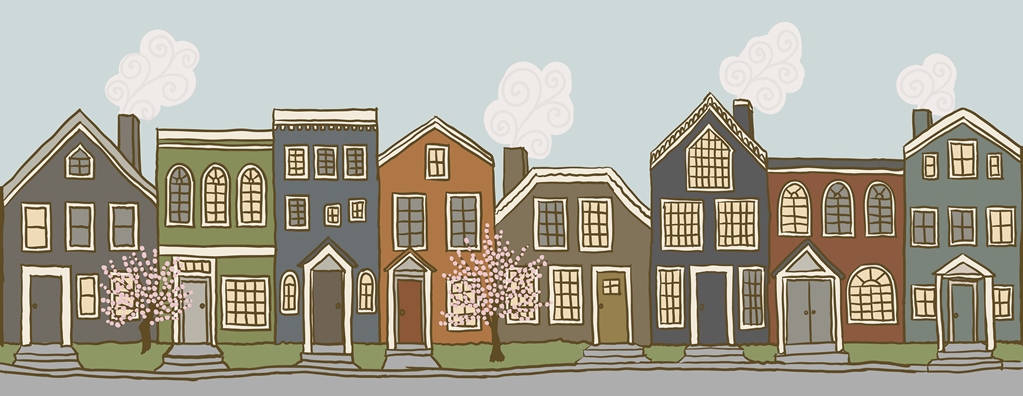 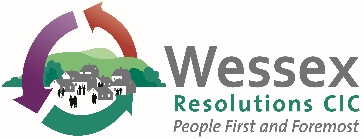 How the Loan Scheme works
LA funds held by WRCIC


 Capital returned to pot              	Funds lent to client at 4% 

			
			    Interest covers WRCIC costs
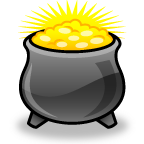 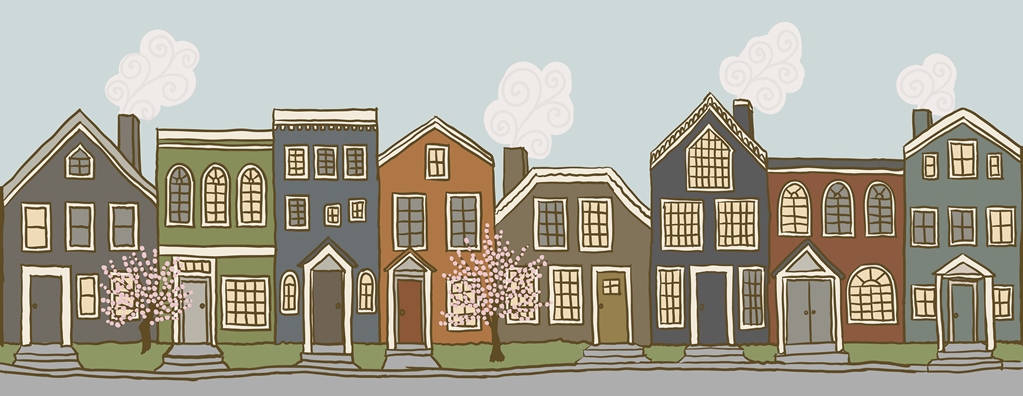 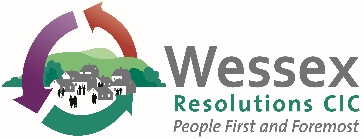 Landlord and Empty Property Loans
Essential repairs and modernisation  
Improve EPC rating 
Renovate to Rent 
Renovate to Sell 
Renovate to Reside
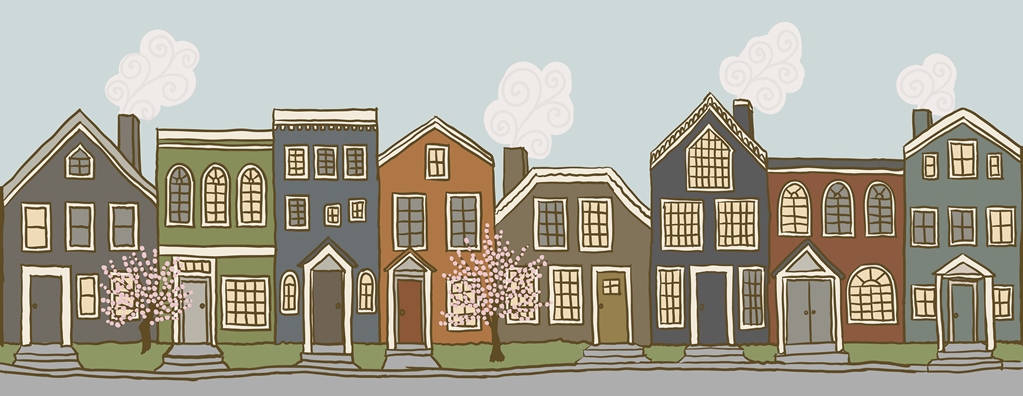 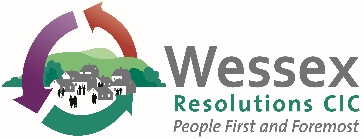 Loan Products
Capital Repayment 

Deferred Capital Repayment

Other loan products available – depends on client needs
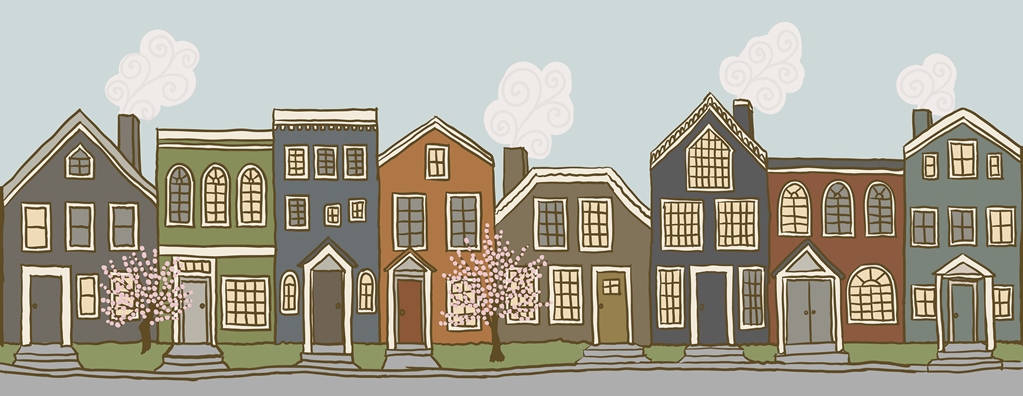 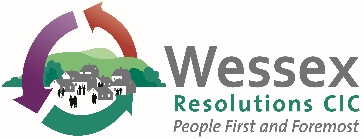 Amounts and Term
Minimum loan - £1,000.00

Maximum loan - £15,000.00 

Term ranges from 1 year to 15 years
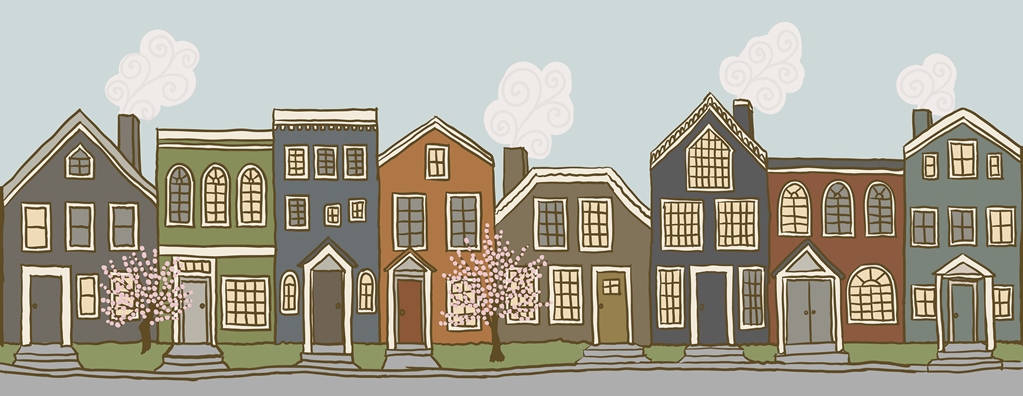 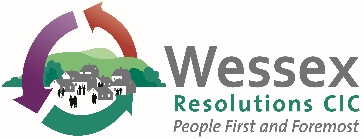 The Important Bits…
Fixed rate of 4% (Representative 4.2% APR)

No set up fees (except £20 Land Registry fee)

No early repayment fees

Variety of loan products to meet needs and means
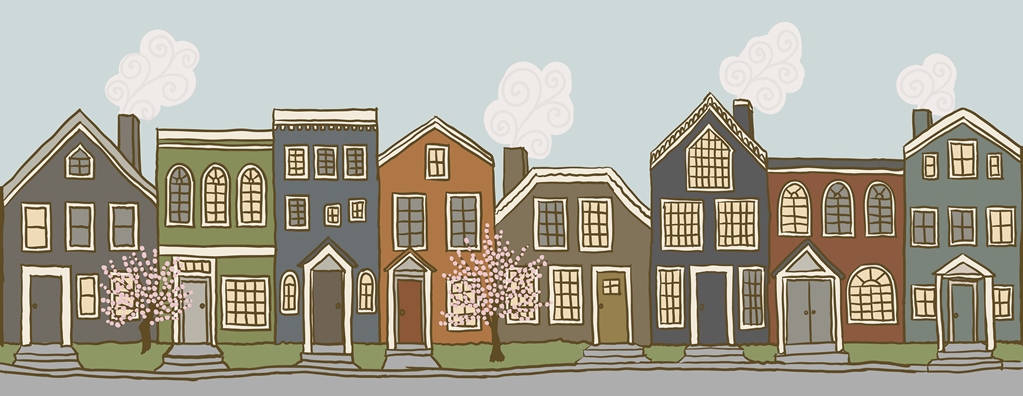 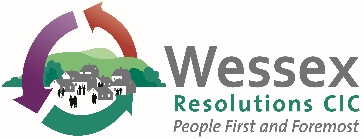 Loan Protection
Equitable Mortgage 

Title Restriction - Land Registry
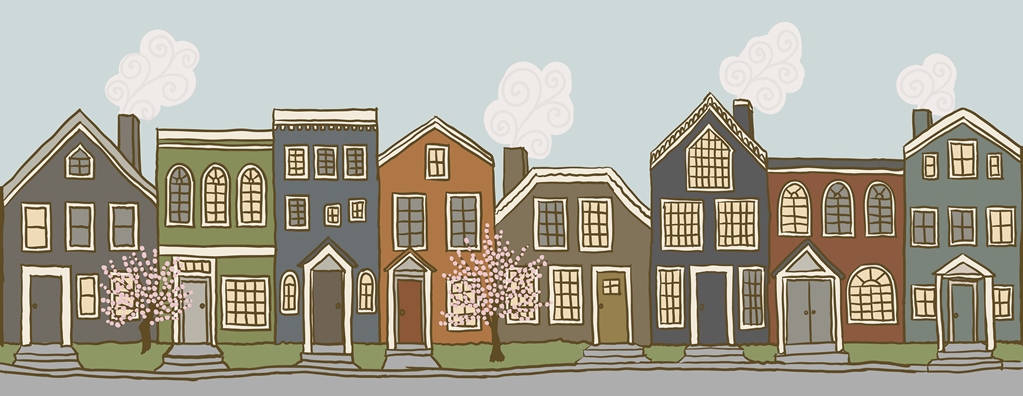 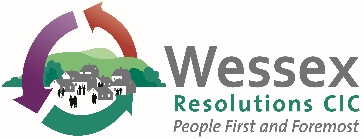 Case Study
Empty for 1.5 years 
Inherited 
Not able to sell – un-mortgagable 
Worried about meeting additional Council Tax demands 
Repayment deferred for a year 
Works are now nearing completion
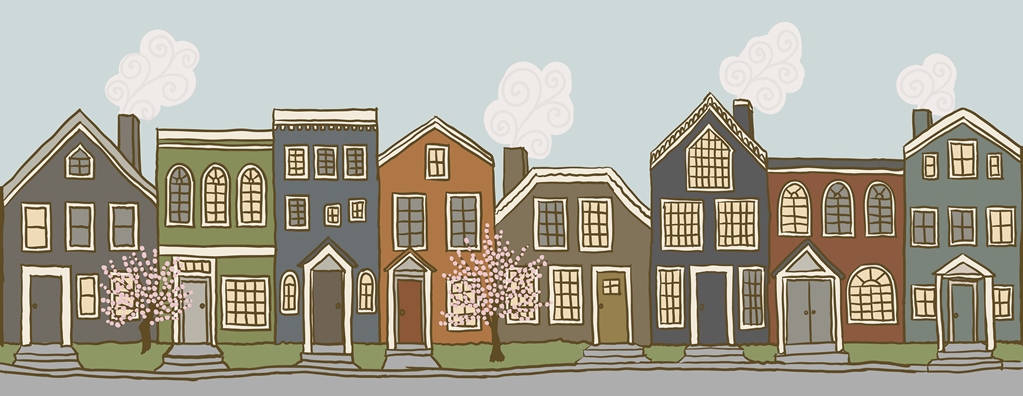 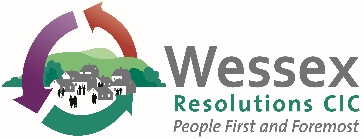 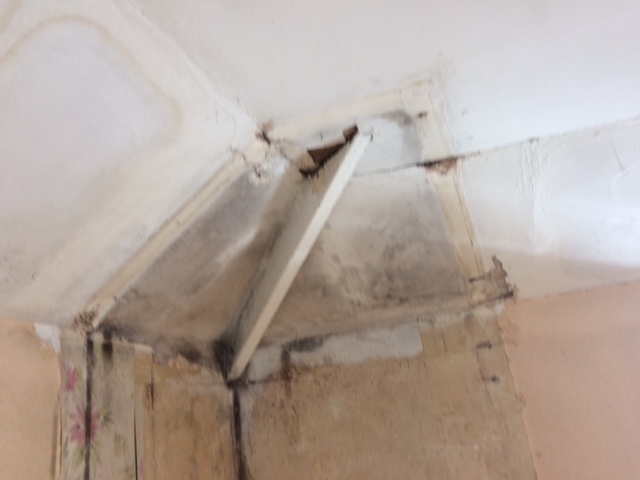 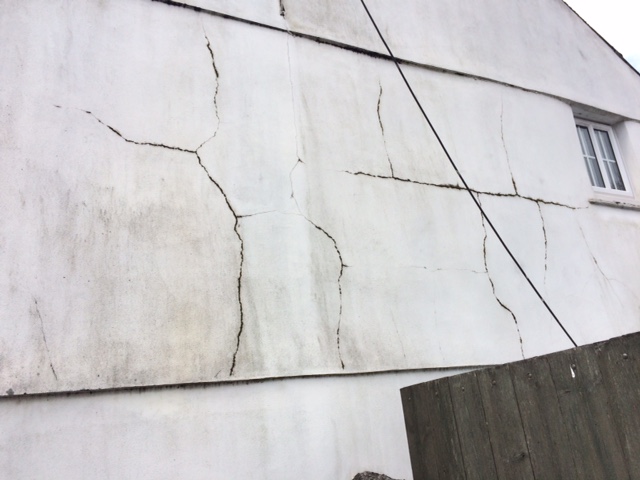 Why Wessex?
Client focused 
Solution focused
Flexibility  
No set up fees or early repayment penalties 
Extra support during application process for those who need it 
Local Authority funded
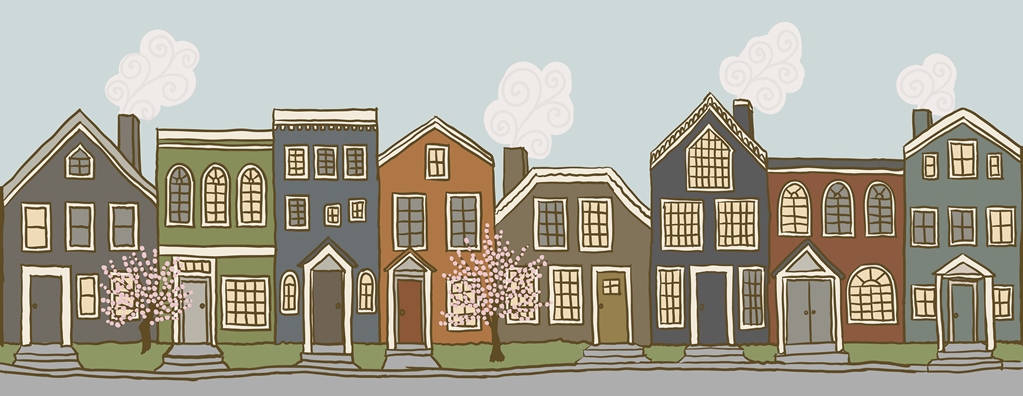 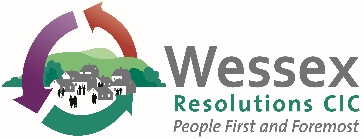 Wessex Resolutions CIC
Any Questions?
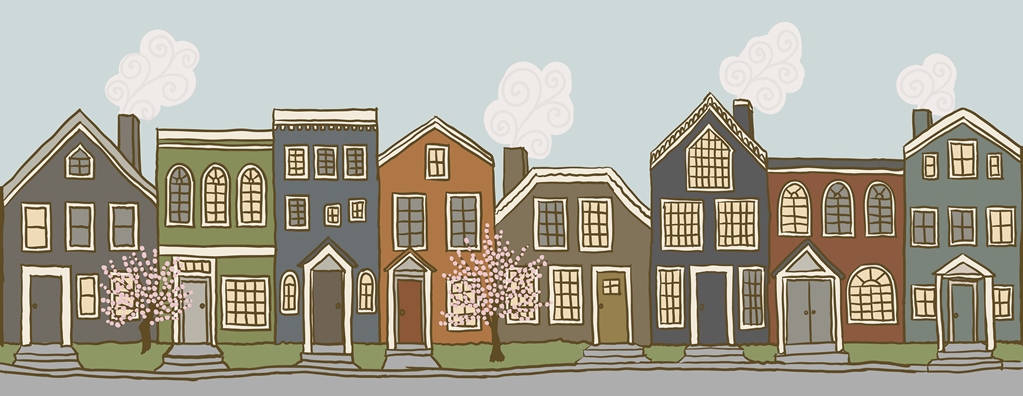 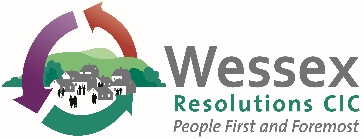